Centurion
UNIVERSITY
INSECT PESTS OF CITRUS
Centurion University of	Technology and Management
Shaping Lives...Empowering Communities...
CITRUS BUTTERFLY Papilio demoleus Papilio polytes Papilio helenusPapilionidae: Lepidoptera
DISTRIBUTION:
 These are most destructive pests of citrus seedlings.
 This pest is widely distributed in Burma, Bangladesh, Sri Lanka, India and Pakistan. 
It infests almost all citrus varieties though Malta (Citrus sinensis) is its preferred host. 
It can feed and breed on all varieties of cultivated or wild citrus and various other species of family Rutaceae. 
Besides citrus, it also attacks ber, wood apple, curry leaf.
APPEARANCE:
P.demoleus is a big beautiful butterfly with yellow and black markings on all the four wings
Its hind wings have a brick red oval patch near the anal margin and there is no tail like extension behind though common in Papilionidae.
Freshly hatched caterpillars are dark brown and soon develop irregular white markings on their body resembling bird’s drop.
The full grown caterpillar is deep green and cylindrical in form and measures about 40-50 mm in length with a hump in front and has a horn like structure on the dorsal side of the last body segment.
When the caterpillar is disturbed, it pushes out from the top of its prothorax a bifid, purple structure called osmeterium which emits a distinct smell
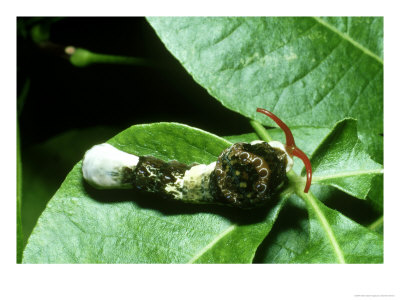 Papilio demoleus,, Papilio helenus
Papilio polytes
LIFE CYCLE:
Yellowish white, round, smooth eggs are laid singly on tender leaves and shoots by P. demoleus. 
Egg hatches in about 3 – 8 days.
The larval duration varies between 11 – 40 days.
Pupation takes place on plant parts. 
Pupa which is a chrysalis is seen girdled by a fine silken thread on a twig of the plant. Adult emerges in a week in summer and in 12 – 20 weeks in winter.
Hibernation is in pupal stage and there are 2-4 overlapping generations per year.
SYMPYOMS OF DAMAGE:
	The caterpillars feed voraciously on tender leaves right up to the mid ribs and defoliate the entire seedlings or the tree leaving behind the only midribs. Thus the symptom of damage is
Leaves fed up to midribs
MANAGEMENT:
In small orchards and nurseries with mild infestation, hand picking and destruction of various stages of the pest.
Natural enemies enumerated below suppress the pest population 
	Egg parasitoids: Trichogramma evanescens; Telenomus sp.
	Larval parasitoid: Distatrixpapilionis; Brachymeria sp. 
	Pupal parasitoid: Pterolus sp.
Spraying of monocrotophos 1.6 ml/l or dichlorvos 1 m/l or methyl parathion 2 ml/l
when the caterpillars are small. B. t. formulation HALT at 9 g/l is also recommended.
CITRUS FRUIT SUCKING MOTHSEudocima materna, Eudocima fullonica, Eudocima ancilla Noctuidae: Lepidoptera
DISTRIBUTION:
This	pest is distributed in Australia, China, Japan,	Korea, Philippines, Hawai, Thailand etc. 
Besides citrus, it also attacks grapes, apple, castor, ber, pomegranate, guava etc.
APPEARANCE: 
E. materna: The moth has brownish black forewings with a white stripe and yellowish hind wings with a circular black spot in the middle.
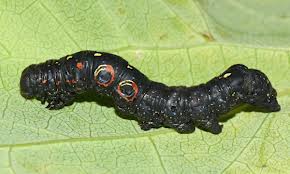 SYMPTOMS OF DAMAGE:
*****This is the only group where the adult moths are harmful and damage the citrus fruits.
 Moth pierces the ripe fruit with its strong proboscis and sucks the sweet juice. 
The feeding injury opens way for invasion of bacteria, which makes the fruit rot around the punctures and drop prematurely
Achaea janata moth also sucks the juice from the unripe fruits. The damage results in 
	 Premature dropping of fruits.
	 Rotting at the site of feeding injury
Damage due to citrus fruit sucking moths